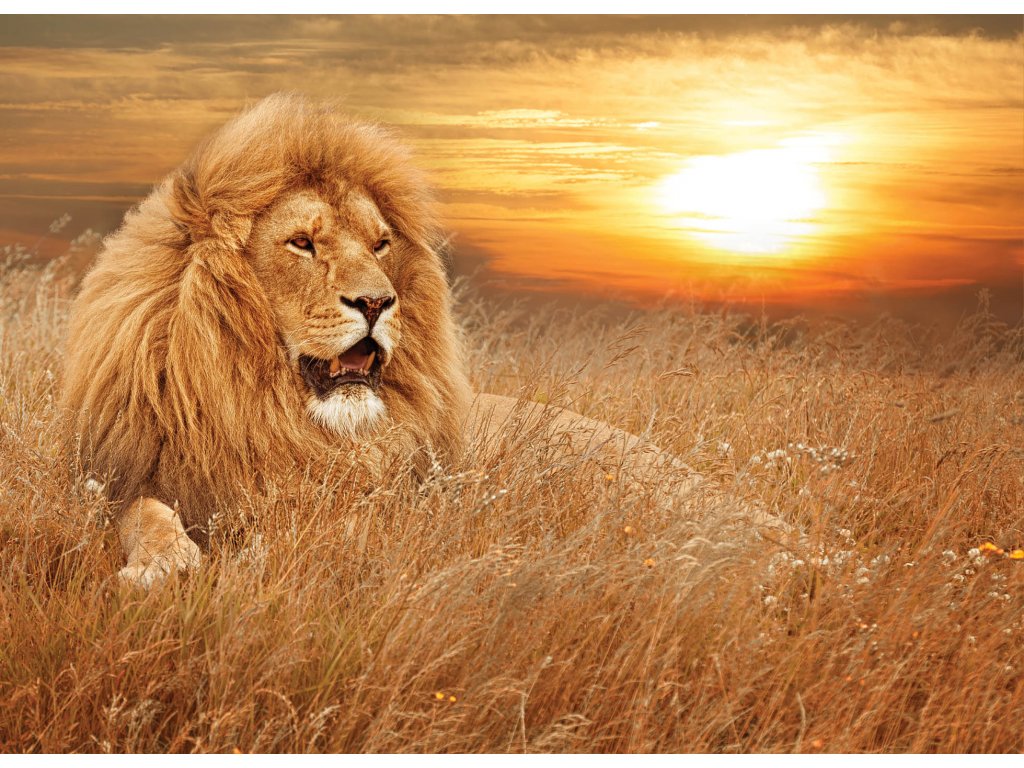 DREAM WILD SAFARI
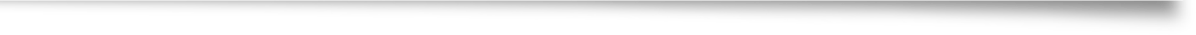 KDO JSME ?
nově zřízená firma poskytující zájezdy na safari
nabízíme svatební cesty, tábory a výlety, kde zažijete spoustu kouzelných zážitků
jsme vyhlášeni jedinečnými zážitky se zvířaty - projít nebo projet se tu můžete mezi velkými stády žiraf, zeber a antilop
k vidění je tu dokonce nejvíce afrických zvířat v Evropě včetně lvů, slonů, šimpanzů, nosorožců či surikat
CO POSKYTUJEME ?
Zájezdy:
Ubytování v afrických bungalovech
Průvodce po safari 
Strava na celý den (snídaně, obědový balíček, večeře)  
Projížďka vozem po safari 
Akce pro děti (koutek, hry, akce, kontaktní zoo)
CO POSKYTUJEME ?
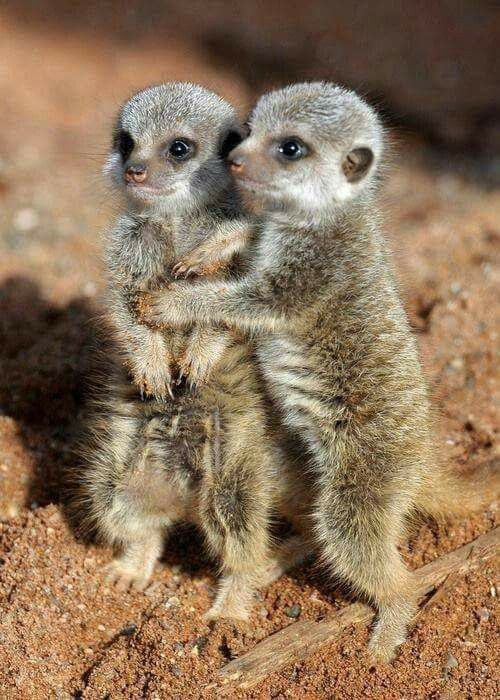 Výlety:
Terénní vozidlo
Obědový balíček
Balíček krmení pro zvířata
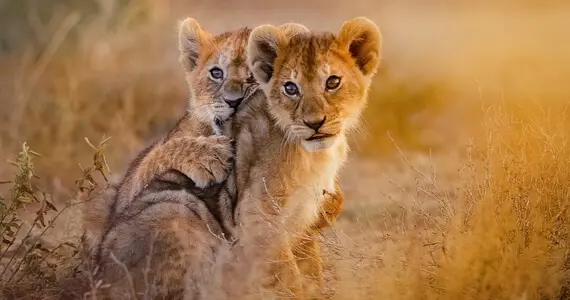 CO POSKYTUJEME ?
Svatební cesty:
Noc v domě na stromě s výhledem na safari
Piknik pro novomanžele
Let balónem
Projížďka na slonech
Pozorování hvězd
Prohlídka a pobyt v jeskyni
CO POSKYTUJEME ?
Tábor:
Pozorování divoké zvěře
Ubytování v afrických bungalovech
Strava a pitný režim na celý den
Kontaktní zoo (krmení zvířat, projížďka na velbloudech)
Koutek, hry, akce, soutěže, safari diskotéka
DOPLŇKOVÉ SLUŽBY
projížďka na slonech a velbloudech 
let balónem nad safari 
mazlení s opičkami 
parasailing v korunách safari 
pozorování nočních živočichů 
večer s domorodci 
safari lanový park osoba 
Rodina – sleva 10%
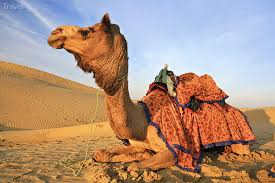 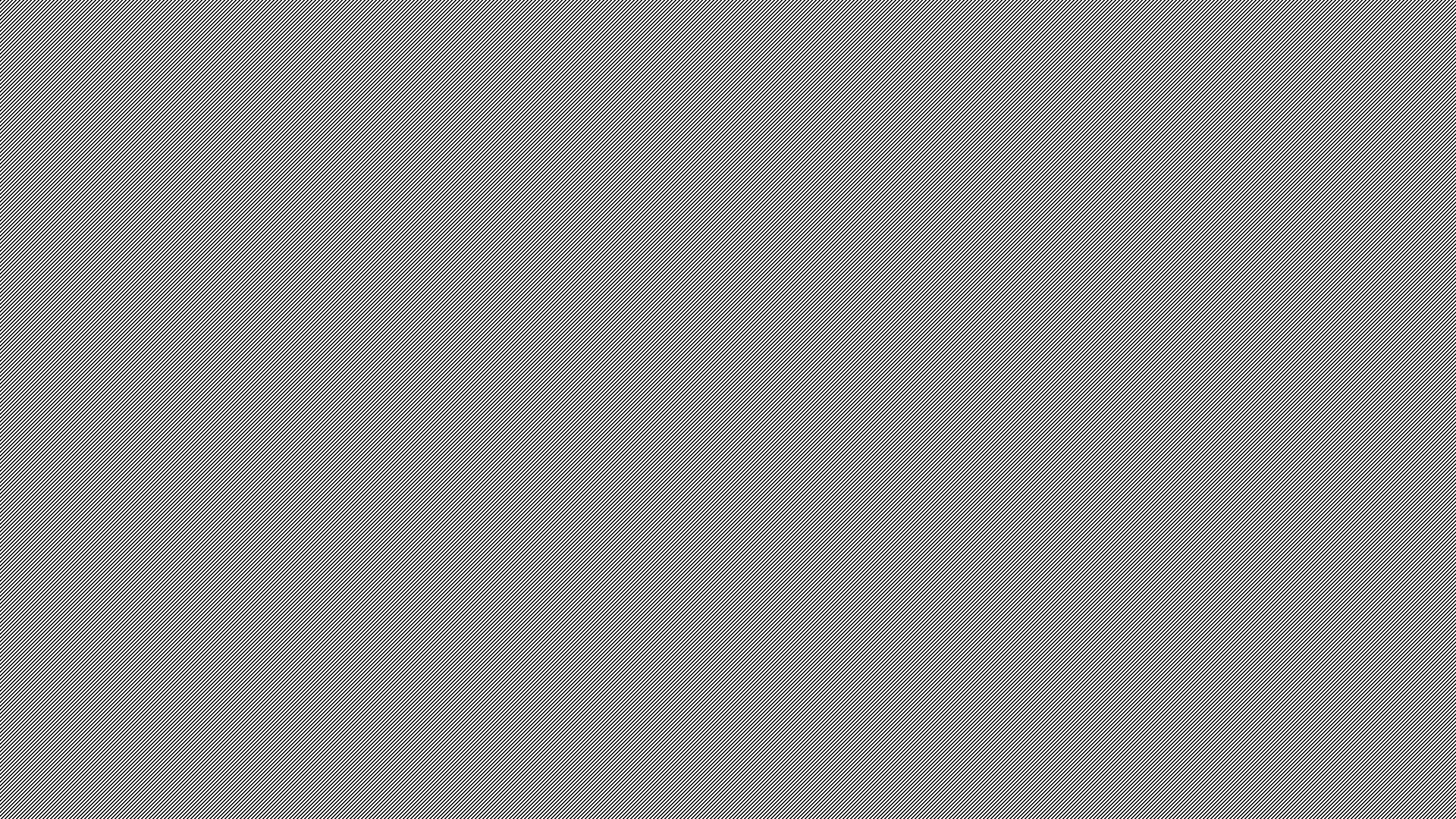 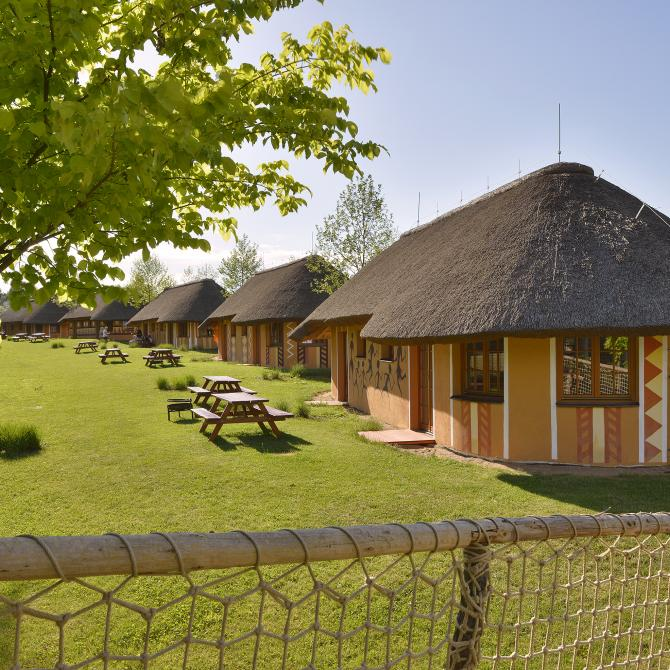 UBYTOVÁNÍ
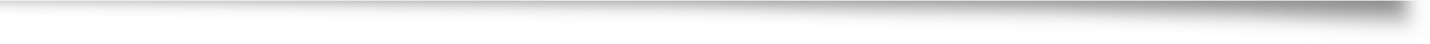 ubytování v afrických bungalovech s kapacitou až 180 lůžek
možnost ubytování v domě na stromě s výhledem na safari
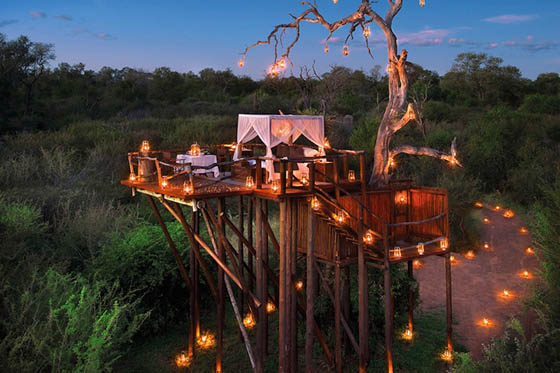 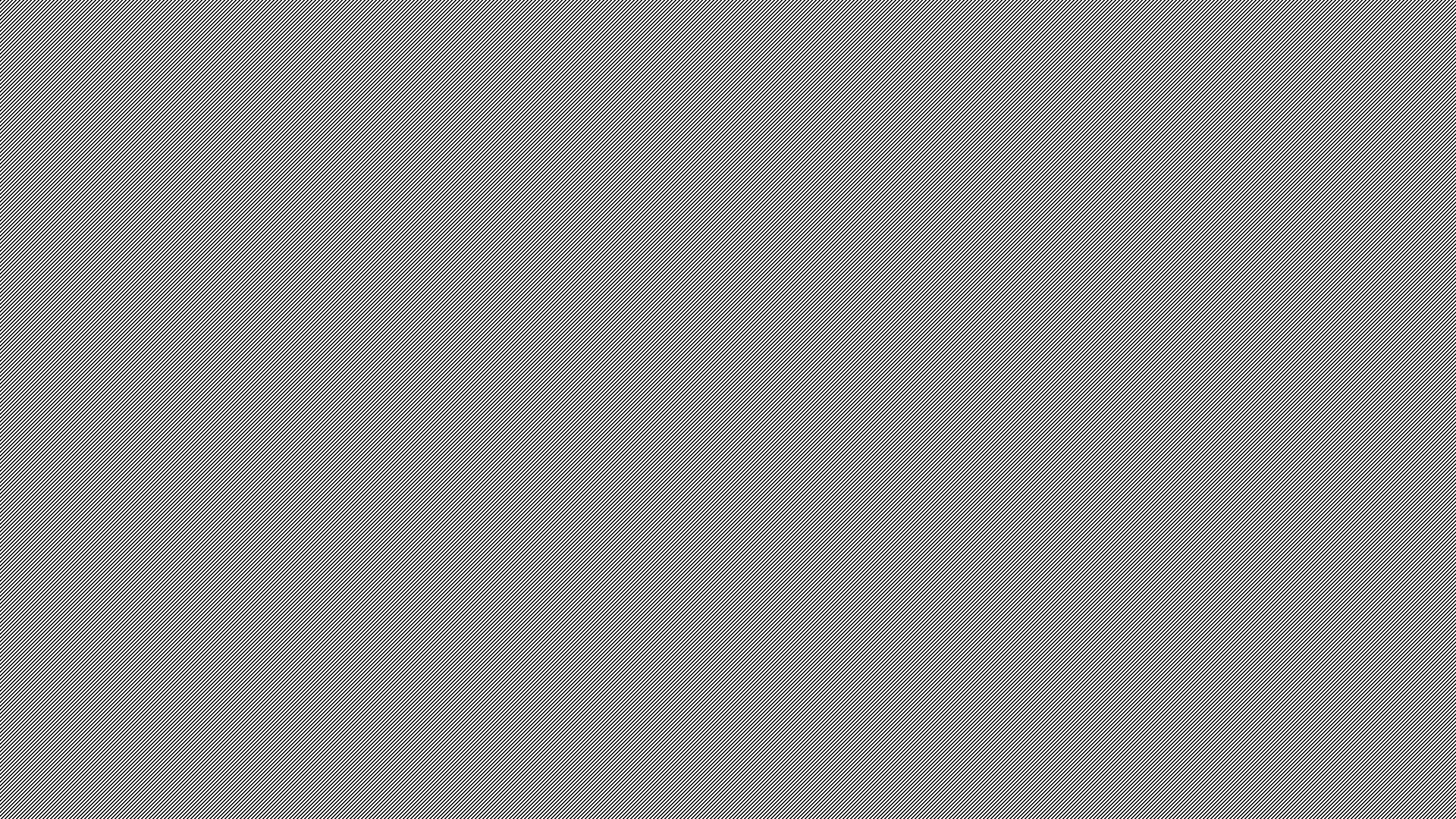 DREAM WILD SAFARI s.r.o.
U Učiliště 1379/36
Čelákovice 250 88
dreamwildsafari.ff@gmail.com
FB https://www.facebook.com/Dream-Wild-Safari
TEL. +420 763 598 471

Škola:
Střední odborná škola Čelákovice s.r.o.
U Učiliště 1379Čelákovice250 88
Email: info@soscelakovice.czWEB: https://www.soscelakovice.cz/
TEL: +420 326 998 091
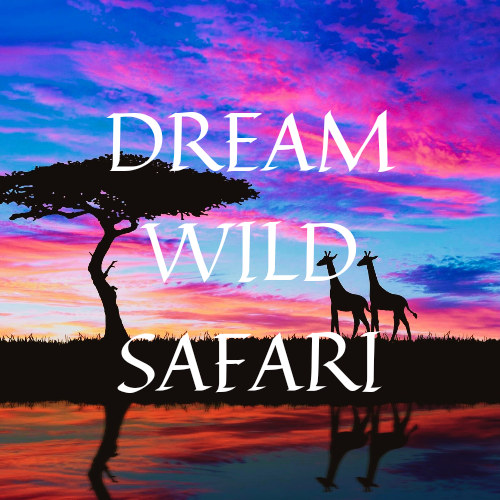 Zpracovali: Balunová Terezie, Jirků Anna, Kudějová Viktorie